Kronika partnerství
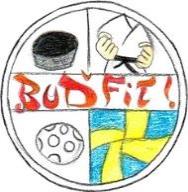 Kronika partnerstva
Chronicle  of partnership
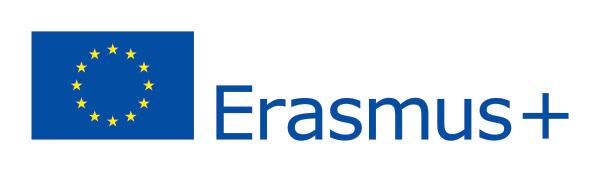 September/September 2015
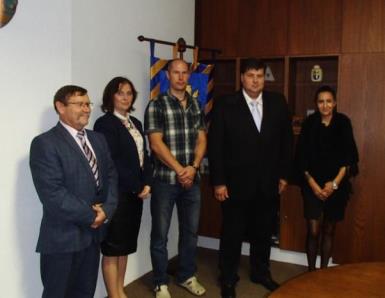 Medzinárodné projektové stretnutievo Vranove n. T.

plánovanie aktivít partnerstva
návšteva u primátora  mestaVranova  n. T.
Prezentácia projektu „Buď  fit“ pre rodičov a žiakov
International project meetingin Vranov n. T.

planning of partnership activities
visit on the town major ofVranov  n. T.
Presentation of the project „Be  fit“ for parents and pupils
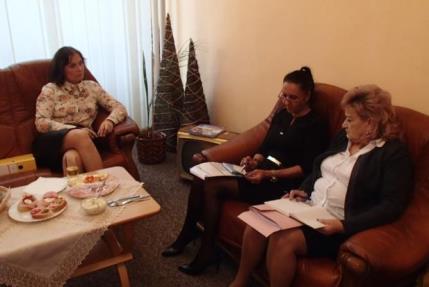 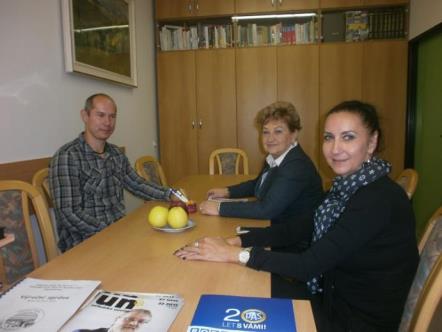 Október/October 2015
O pohár starosty městaBystřice n. P.

plánovanie aktivít partnerstva
vzájomné spoznávanie žiakov
 príprava prezentácie školy
tvorba vizitiek


About the cup of major  of Bystřice n. P.

planning of partnership activities
knowing pupils to each other
making of school presentation
making of cards
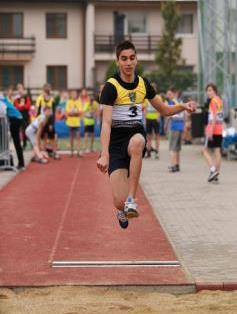 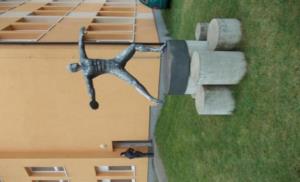 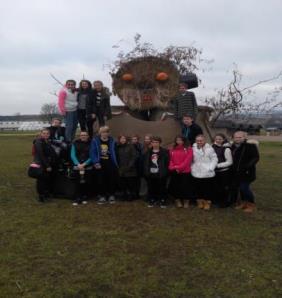 November/November 2015
Stretnutie žiakov v Bystřici n. P.

prezentácia školy ZŠ Juh 1054 Vranov n. T.
výuka florbalu a hokeja
exkurzia po okolí Bystřice n. P.



Meeting of pupils in Bystřici n. P.

presentation of school ZŠ Juh 1054 Vranov n. T.
lessons of floorball and hockey
excursion around Bystřice n. P.
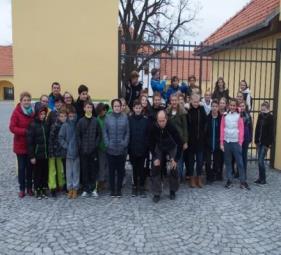 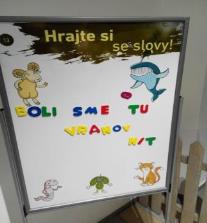 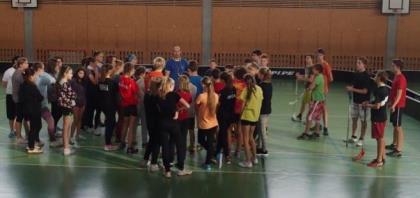 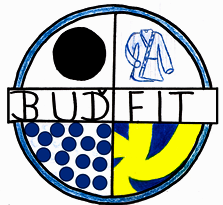 December/December 2015
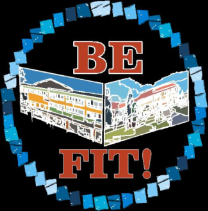 Logo projektu

návrh motívu loga 
ZŠ Juh - Daniela Zubková, Vranov nad Topľou
konečná podoba loga Pavel Javůrek zo ZŠ Bystřice nad Pernštejnem, Nádražní  
Anketa - "Môj obľúbený šport a trávenie voľného času" 

Logo  of the project

suggestion of logo motive 
ZŠ Juh - Daniela Zubková, Vranov nad Topľou
final form of logo from Pavel Javůrek from ZŠ Bystřice nad Pernštejnem, Nádražní  
Inquiry - "My favourite sport and spending of free time"
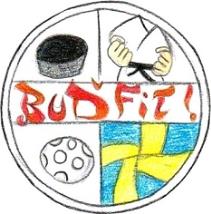 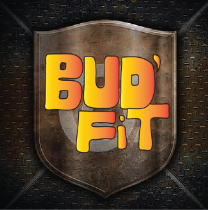 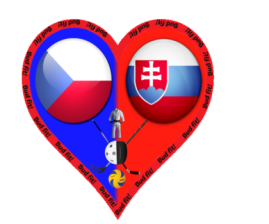 Január/January 2016
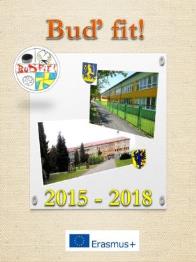 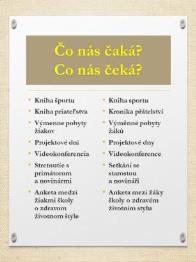 Leták partnerstva

informácie o hlavnej myšlienke projektu a zásadných aktivitách
-     stretnutie realizačného tímu pedagógov a žiakov

The leaflet of partnership

information about the main idea of project and fundamental activities
-     meeting of the realisation team    consisting of teachers and pupils
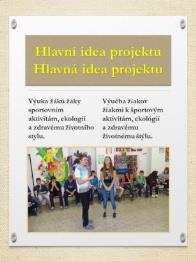 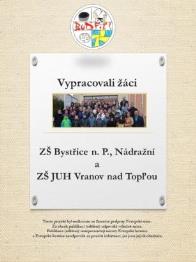 Február/February 2016
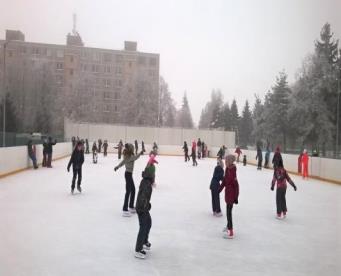 Príprava a realizácia projektového dňa „Zdravý životný štýl“

- prezentácia posterov
- korčuľovanie  – podpora pohybových aktivít žiakov

Preparing and  realization of  project day „Healthy lifestyle“

- presentation of posters
- skating – support of motion activities of pupils
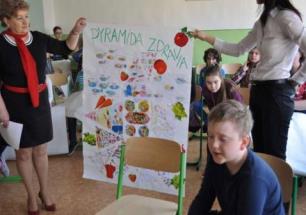 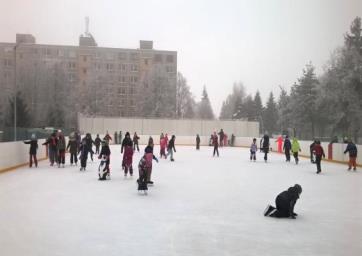 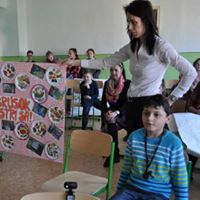 Marec/ March 2016
Videokonferencia, telemost

o projektovom dni  „Zdravý životný štýl“
telemost so ZŠ Nádražní, Bystřice n. P., výmena  informácií o realizácii projektového dňa

Videoconference, tele-bridge

about a project day „Healthy life style“
tele-bridge with ZŠ Nádražní, Bystřice n. P., exchange of informations about realization of the project day
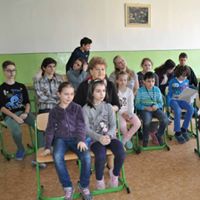 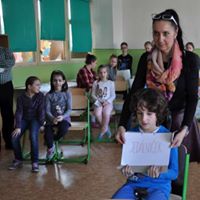 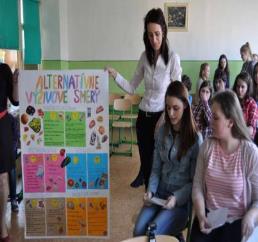 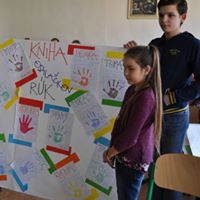 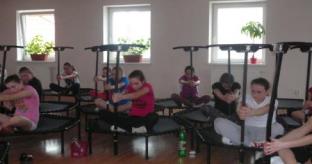 Apríl/April 2016
Deň otvorených dverí

prezentácia o realizovaných aktivitách v rámci projektu
jumping –podpora pohybových aktivít žiakov
stretnutie realizačných tímov k výmennému  pobytu vo Vranove

                   The day of free entrance

presentation about realized activities within the scope of project
jumping- support of motion activities of pupils
meeting of realization teams of exchange visit to Vranov
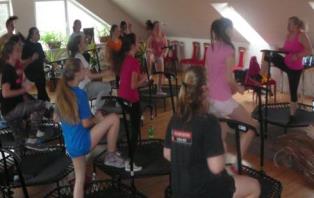 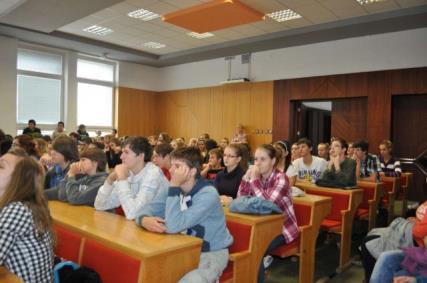 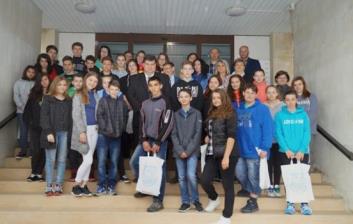 Máj/May 2016
Stretnutie žiakov vo Vranove nad Topľou

prezentácia školy ZŠ Bystřice n. P.
výuka volejbalu a juda
exkurzie  zamerané k spoznávaniu  regionu Vranova nad Topľou

Meeting of pupils in Vranov nad Topľou

presentation of school ZŠ Bystřice n. P.
lessons of volleyball and judo
excursion intended to see region of Vranov nad Topľou
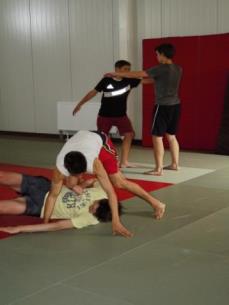 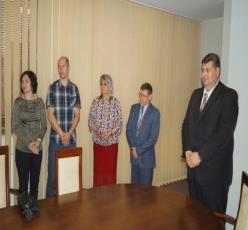 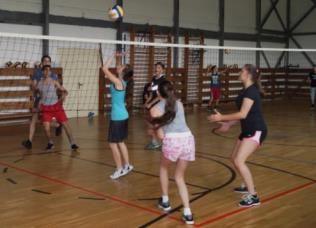 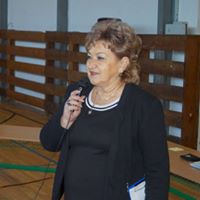 Jún/June 2016
Prezentácia pre žiakov školy

-    Informácia pre žiakov školy o realizovaných aktivitách v rámci projektu
evaluácia projektu za 1. rok
tvorba metodickej príručky

Presentation for pupils of school

information for pupils about project´s activities connecting with the project
evaluation of the project during the first year
making of methodical manual
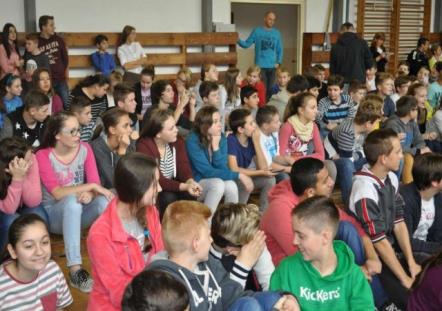 September/September 2016
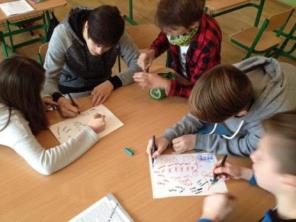 Stretnutie realizačných tímov

organizácia aktivít pre tento školský  rok – 2. rok partnerstva


The meeting of teams of realisation

organization of activities for this school term – the second year of the partnership
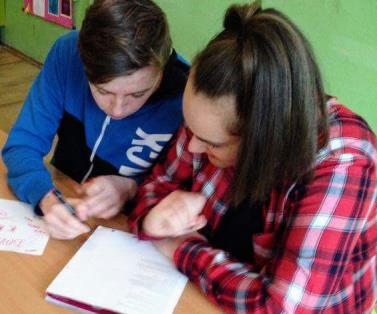 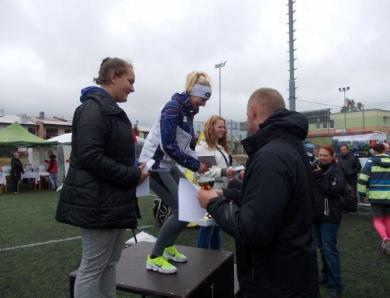 Október/October 2016
O pohár starosty městaBystřice n. P.

plánovanie ďalších aktivít partnerstva
vzájomné spoznávanie žiakov
prezentácia projektu pre rodičov žiakov našej školy

About the cup of town major ofBystřice n. P.

planning another activities of the partnership
knowing of pupils to each other
presentation of the project for parents of our school pupils
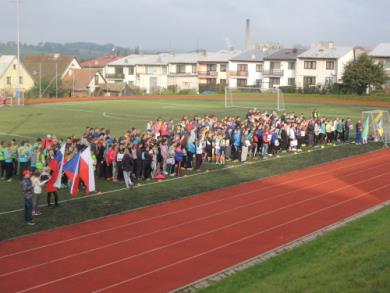 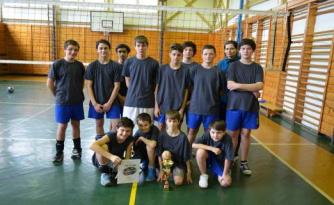 November/November 2016
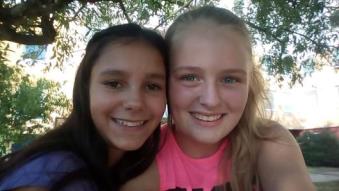 Príprava projektového stretnutia vo Vranove nad Topľou

- stretnutie realizačných tímov
 - tvorba vizitiek
 príprava harmonogramu aktivít

Preparation of project meeting in Vranov nad Topľou

- meeting of teams of realisation
 - making the cards
 preparation of the schedule of activities
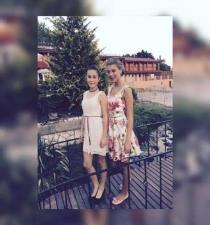 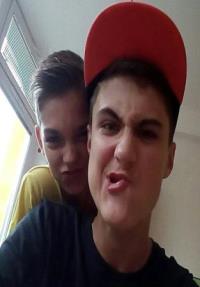 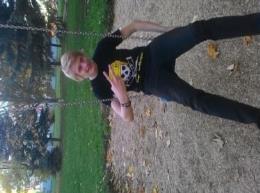 December/December 2016
Stretnutie vo Vranove nad Topľou

 výučba  volejbalu, džuda, doplnkové športové aktivity
 exkurzie zamerané na spoznávanie regiónu Vranov nad Topľou
 evalvácia

Meeting in Vranov nad Topľou

 teaching of volleyball, judo, additional sport activities
 excursions pointed  to recognising of region of Vranov nad Topľou
- evaluation
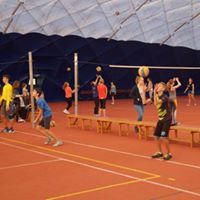 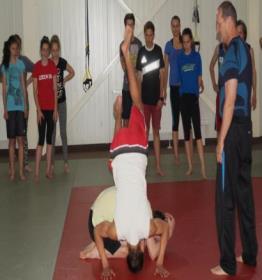 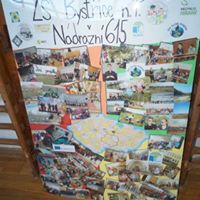 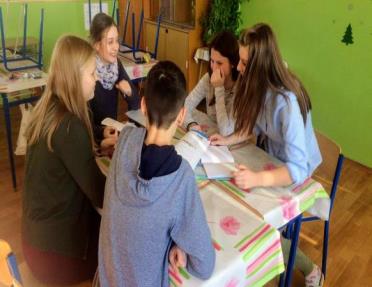 Január/January 2017
Stretnutie realizačných tímov

priebežná tvorba Knihy športu a metodík 
korčuľovanie – podpora pohybových aktivít

Meeting of the teams of realisation

continuous creating of Sport book, methodologies 
skating – support of the movement activities
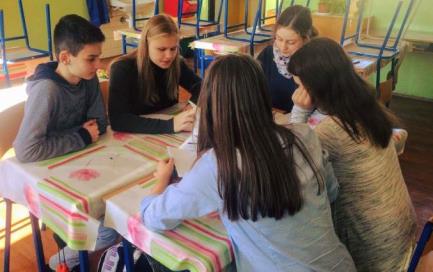 Február/February 2017
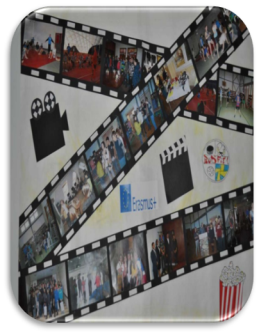 -   doplnkové pohybové aktivity žiakov a rodičov – zumba a aerobik
-   priebežná tvorba kroniky partnerstva

- additional movement activities of pupils and parents - zumba and aerobic
- continuous creating of book of partnership
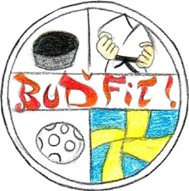 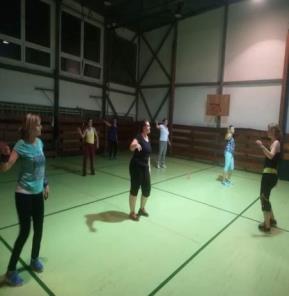 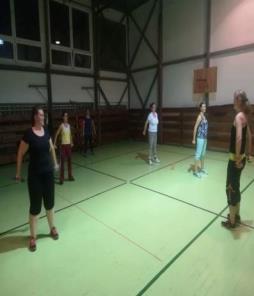 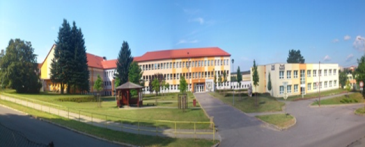 Marec/March 2017
Stretnutie realizačných tímov

-    príprava  Dňa otvorených dverí a projektového dňa
-    florbalový  turnaj žiakov 2. stupňa
priebežná tvorba Knihy športu a metodík 


Meeting of the teams of realisation
-     preparing of Day of open door and project day
continuous creating of Sport book, methodologies 
Floorball tournament  for pupils 5th. – 9th. classes
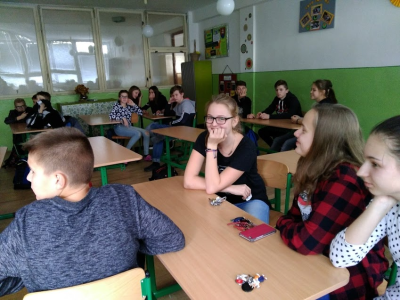 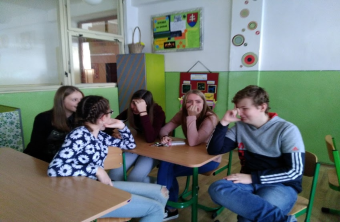 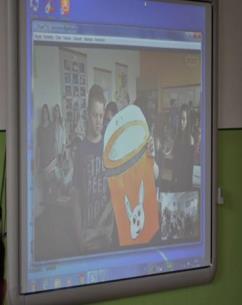 Apríl/ April 2017
Deň otvorených dverí 
– prezentácia doposiaľ uskutočnených aktivít projektu pre verejnosť
- projektový deň – Životné prostredie a zdravie
- Telemost – videokonferencia s partnerskou školou o priebehu projektového dňa 
 The day of free entrance
- presentation about realized activities within the project for public
- project day- „Environment and health“
- Tele- bridge - videoconference with partner school about realization of the project day
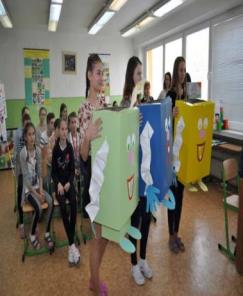 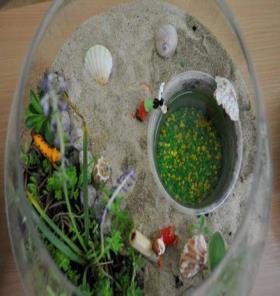 Máj/ May 2017
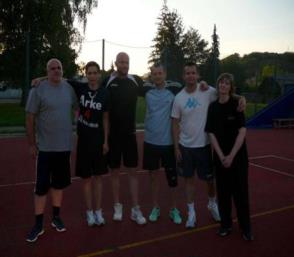 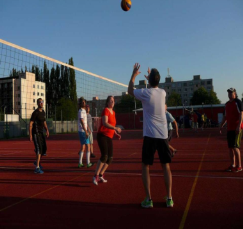 - stretnutie realizačného tímu 
- príprava na projektové stretnutie v Bystřici nad Pernštejnem
- volejbalový turnaj RUŽA (turnaj vo volejbale – rodičov, učiteľov, žiakov, absolventov

- meeting of the realisation team
- preparation for a project meeting in Bystřice nad Pernštejnem
- volleyball tournament RUŽA (volleyball tournament for parents, teachers, students and graduates)
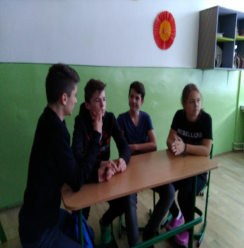 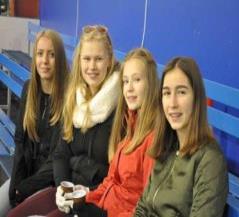 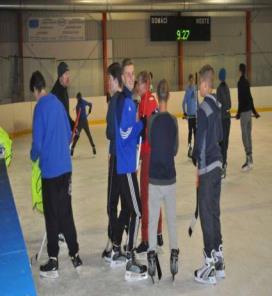 Jún/ June 2017
Stretnutie žiakov v Bystřici n. P.

prezentácia školy ZŠ Juh 1054 Vranov n. T.
výuka florbalu a hokeja
Doplnkové športové aktivity
cykloexkurzia po okolí Bystřice n. P.
Meeting of pupils in Bystřici n. P.

presentation of school ZŠ Juh 1054 Vranov n. T.
teaching of floorball and hockey
additional movement activities
excursion by bike around Bystřice n. P.
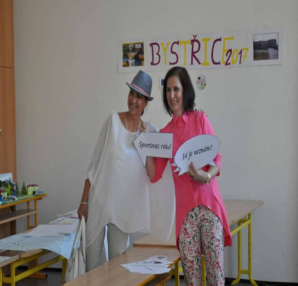 September/September 2017
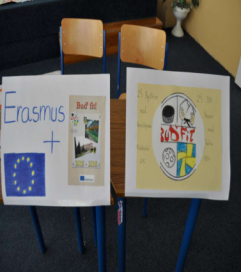 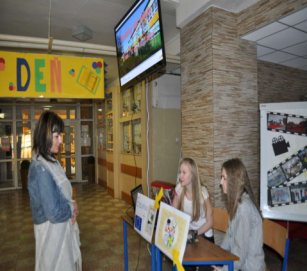 Stretnutie realizačných tímov pedagógov a žiakov

- prezentácia projektu pre pedagógov a rodičov žiakov školy
- návšteva TV JOJ pri príležitosti  zapojenia sa školy do florbal.sk ligy
Meeting of the realisation teams of teachers and pupils

- project presentation for teachers and parents of our school pupils  
- visit by TV JOJ for occasion:
Involvement of our school to the floorball league
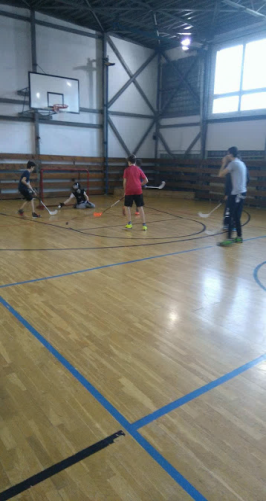 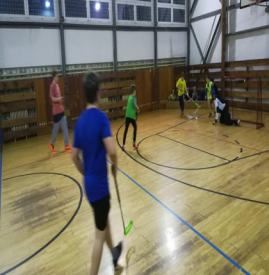 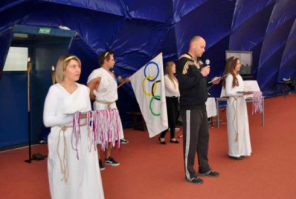 Október/October 2017
Atletická súťaž 
– O pohár starosty Bystřice nad Pernštejnem
- projektový deň – Idea olympijských a paraolympijských hier
- príprava na vzdelávaciu aktivitu v  Bystřici nad Pernštejnem

Athletic competition
- Mayor’s cup Bystřice nad P.
- The project day – idea of the Olympic and Paraolympic Games
- preparartion for education activity in Bystřice nad P.
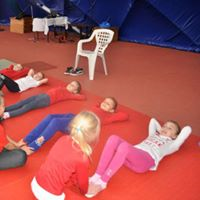 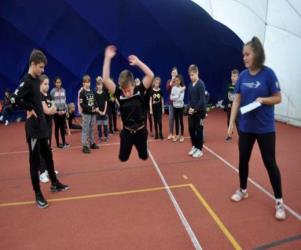 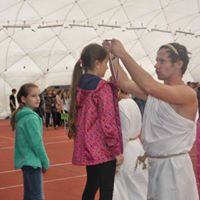 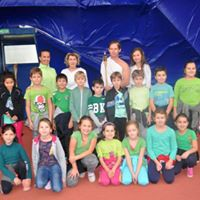 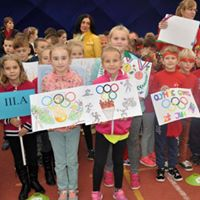 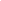 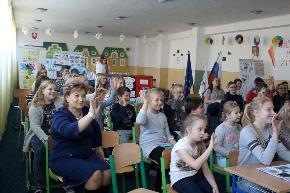 November/ November 2017
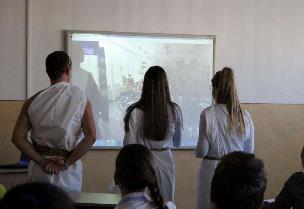 Telemost 
–  príprava a realizácia - výmena informácií o priebehu projektového dňa
-  tvorba vizitiek
- vzdelávacia aktivita v Bystřici nad Pernštejnem 
- prezentácia školy ZŠ Juh 1054 Vranov n. T.
Tele – bridge 
- preparation and realization - exchange of information about realization of the project day
- making of cards
- educational activity in Bystřici nad P.
- presentation of ZŠ Juh 1054 Vranov n.T.
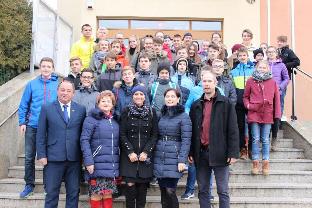 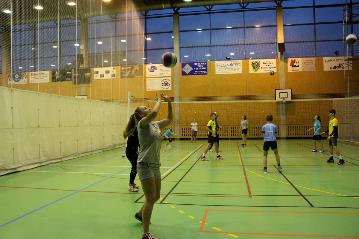 December/ December 2017
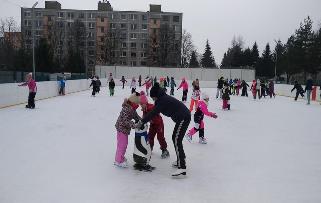 Stretnutie realizačných tímov

priebežná tvorba Knihy športu a metodík 
korčuľovanie – podpora pohybových aktivít 1. stupeň a ŠKD
informácie o  vzdelávacej aktivite

Meeting of the teams of realisation

continuous creating of Sport book, methodologies 
skating – support of the movement activities
informations about the educational activity
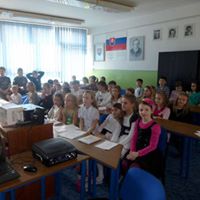 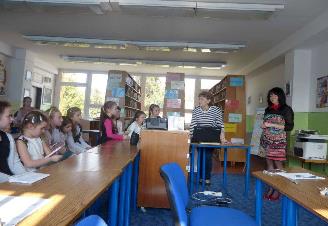 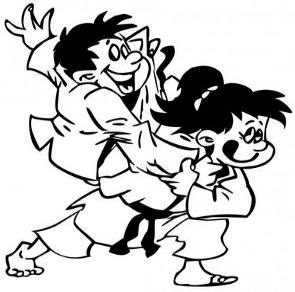 Január/January 2018
Stretnutie realizačných tímov

- prezentácia džuda  pre žiakov školy
- podporné pohýbové aktivity – verejné koruľovanie žiakov 2. stupňa
- turnaj vo florbale

Meeting  of realisation teams
 
- presentation of judo for pupils
- skating – support of the movement activities
- floorball tournament for pupils
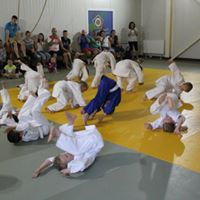 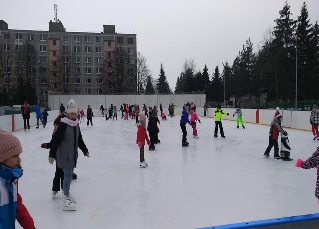 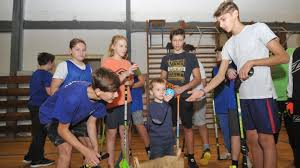 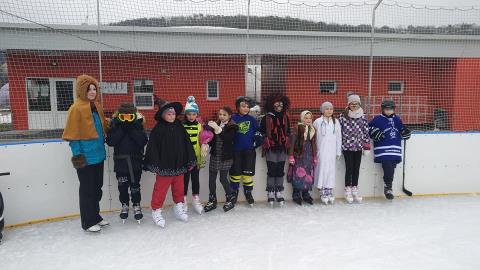 Február/ February 2018
Stretnutie realizačných tímov

- priebežná tvorba metodík
- karneval na ľade pre žiakov školy
- turnaj vo florbale

Meeting of realisation teams

-  continuous creating of methodologies 
- skating – support of the movement activities
- tournament of floorball
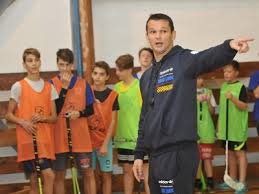 Marec/ March 2018
Stretnutie realizačných tímov žiakov a pedagógov

- turnaj vo volejbale
- Deň športových aktivít a zdravého životného štýlu
- priebežné spracovanie Knihy športu a metodík

Meating of realisation teams 

- tournament of volleyball
- Day of sport activities and health lifestyle
- continuos preparing of Book of sports and methodologies
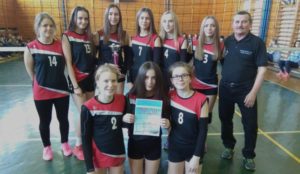 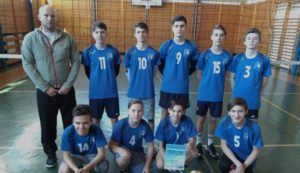 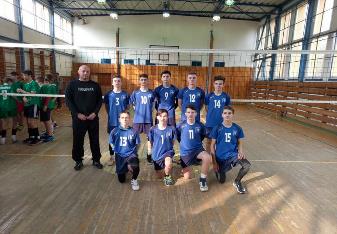